Creating A Research Question
Day #2
Day #2
As you read Mrs. Reyes will come check off your chosen topic.
Objectives for today
I CAN narrow my topic into a research question.

I CAN learn more about my topic (research).

I CAN read credible sources about my topic.
On the back of your paper
Write down the topic you chose before the break.

Come up with 4-5 questions about the topic that you feel like you could research.
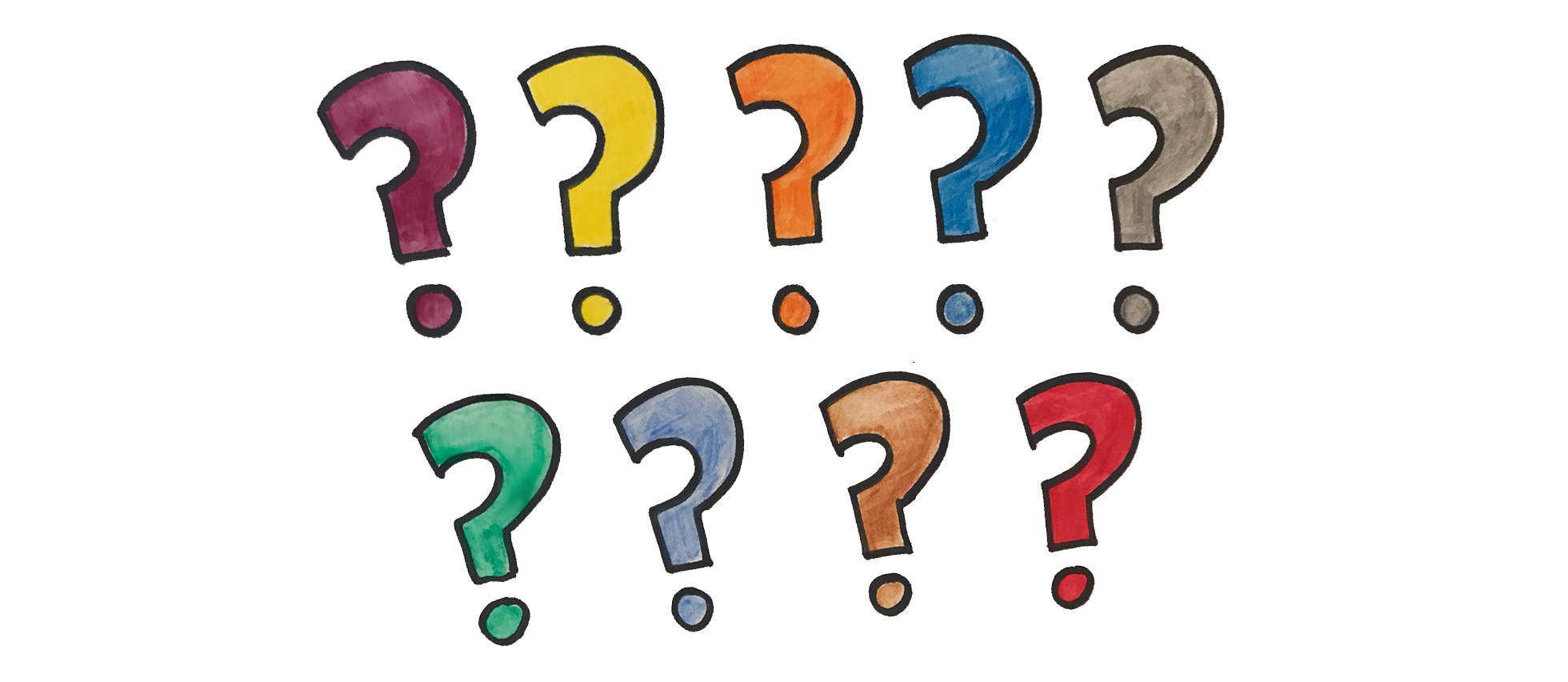 How to create research questions?
Developing a Research Question: 
https://www.youtube.com/watch?v=LWLYCYeCFak
As you watch the video write down 3 key ideas about how to develop a good research question.
Your question must be: 
Not too broad or too narrow
Specific
Interesting & significant – relevant to more than just you
Needs to be able to be answered
Unique or creative
Broad, Narrow, or Just Right?
Broad: I could answer this question only by writing an encyclopedia sized paper. 

Narrow: I could answer this question in a paragraph or with a statement.

Just Right: I could answer this question in a 3-5 page paper using outside sources as evidence.
Read the research question and decide which category it fits in:
What is the
childhood obesity rate in Phoenix, AZ?
Too Broad (unfocused)
Too Narrow (limited)
Just Right!
1. Too Narrow
This is too narrow because it can be answered with a simple statistic.
  Questions that can be answered with a "yes" or a "no" should also typically be avoided
Read the research question and decide which category it fits in:
Too Broad (unfocused)
Too Narrow (limited)
Just Right!
2. How does the education level of parents impact childhood obesity rates in Phoenix, AZ?
2. Just Right!
This question demonstrates the correct amount of specificity and the results would provide the opportunity for an argument to be formed.
Read the research question and decide which category it fits in:
3. Why are people obese?
Too Broad (unfocused)
Too Narrow (limited)
Just Right!
[Speaker Notes: Too broad]
3. Too Broad
This question is too broad and unfocused. There are many reasons why people are obese and most are well known.  Where is this going?
Read the research question and decide which category it fits in:
4. How is glacial melting affecting penguins in Antarctica?
Too Broad (unfocused)
Too Narrow (limited)
Just Right!
4. Just Right!
This paper focuses on the way global warming has impacted a specific population.
Your Turn!“Research Questions Assignment”
Look at the initial questions you wrote down and make sure they are JUST RIGHT!
Your question must be: 
Not too broad or too narrow
Specific
Interesting – relevant to more than just you
Needs to be able to be answered
Unique or creative